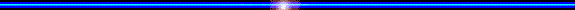 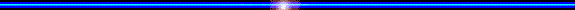 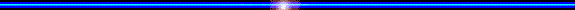 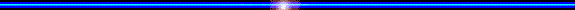 Бала құқығы асыл- қазына
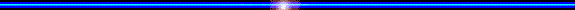 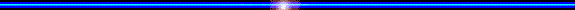 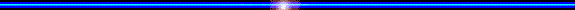 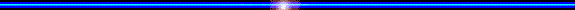 Мақсаты: 
1.Оқушылардың құқықтық мәдениеттілігін көтеру.
2.Өз құқығын білуге деген қызығушылығын арттыру
3. Заңдарды сыйлап,өз құқығын қорғауға тәрбиелеу
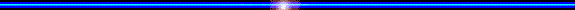 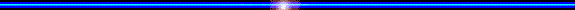 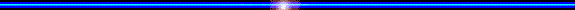 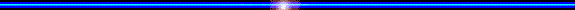 І тур
“Үй тапсырмасы”
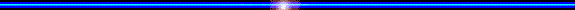 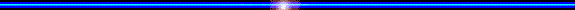 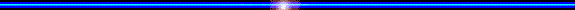 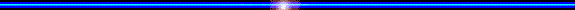 ІІ тур Ұяшықтар
40
10
20
30
міндет
20
30
10
құқық
40
40
заң
10
30
20
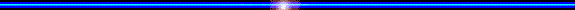 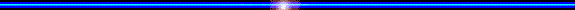 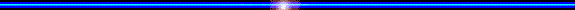 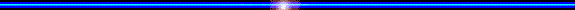 Оқушының мектеп алдында міндеті:
-Сабақты оқу-мектеп талаптарын орындау
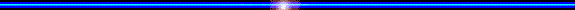 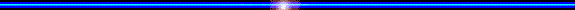 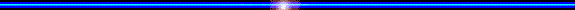 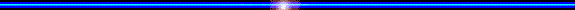 Баланың ата- аналар алдында міндеті:
Ата- аналарына қамқор болу.
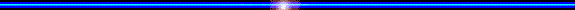 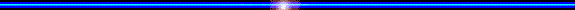 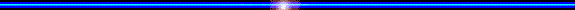 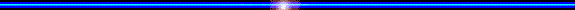 Баланың мемлекет алдында міндеті:
Әрбiр бала Қазақстан Республикасының Конституциясын және заңдарын сақтауға, басқа адамдардың құқықтарын, бостандығын, ар-ожданы мен қадiр-қасиетiн, Республиканың мемлекеттiк нышандарын құрметтеуге міндетті
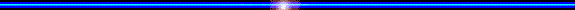 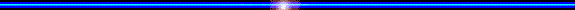 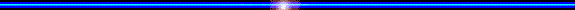 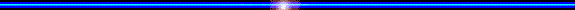 18 жасқа толмаған балаға кім жауапты болады?
Ата- аналар
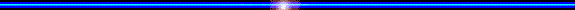 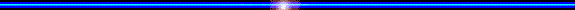 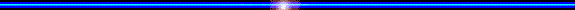 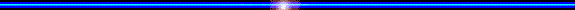 Егер бала құқық бұзушылықты жасайтын болса, оған кім жауап береді?
Ата- аналар
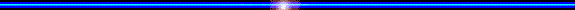 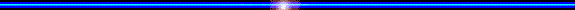 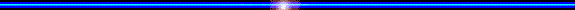 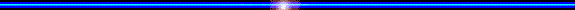 Өз құқығын ата:
Тегiне, нәсiлiне және қай ұлтқа жататындығына, әлеуметтiк және мүлiктiк жағдайына, жынысына, тiліне, бiлiмiне, дiнге көзқарасына, тұрғылықты жерiне, денсаулық жағдайына, балаға және ата-анасына немесе басқа заңды өкілдерiне қатысты өзге де мән-жайларға қарамастан, барлық бала тең құқыққа ие.
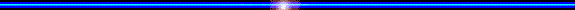 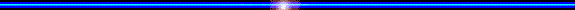 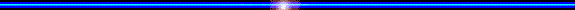 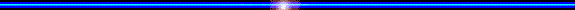 Қазақстан Республикасының баланың құқықтары туралы заң қандай құжатқа негізделеді?
Қазақстан Республикасының Конституциясына негiзделедi.
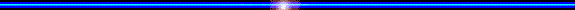 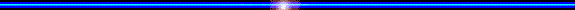 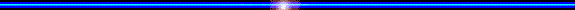 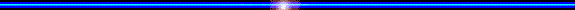 Қазақстан Республикасының «Бала  құқығы туралы конвенция" қай жылы қабылданды?
2002 жылы
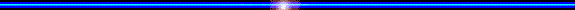 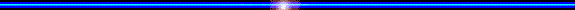 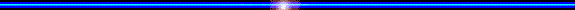 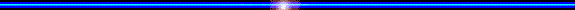 Баланың құқығы  жайлы  Конвенцияға сәйкес неше  жасқа  дейін , сен бала деп есептелесін?
18 жас
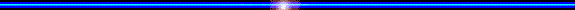 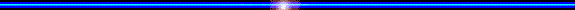 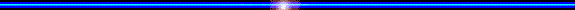 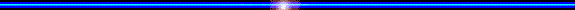 Арнайы бір мәселе жөніндегі мемлекеттердің өзара келісімі.
Конвенция
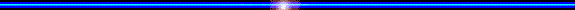 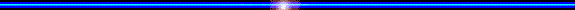 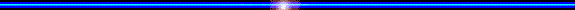 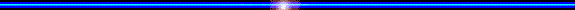 Мемлекет тарапынан, болмаса тиісті қаулы, заңмен әрбір адамға берілген ерік, бостандық.
Құқық
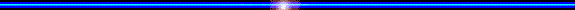 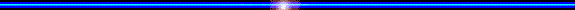 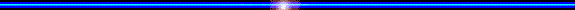 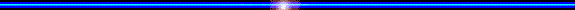 Бұл Қазақстан Республикасында тұратын барлық азаматтардың құқықтары мен міндеттері белгіленген құжат.
Конституция
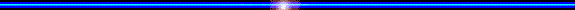 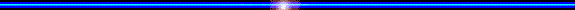 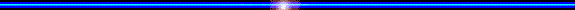 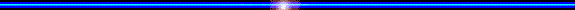 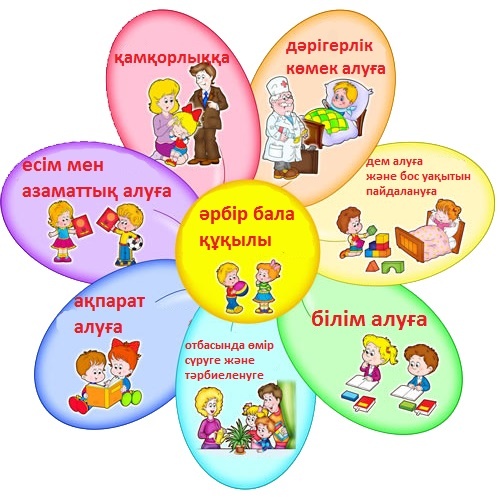 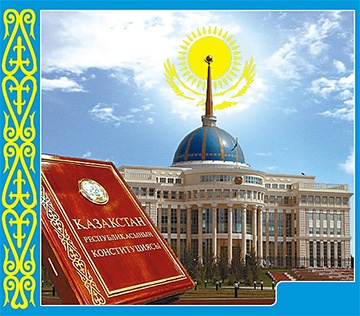 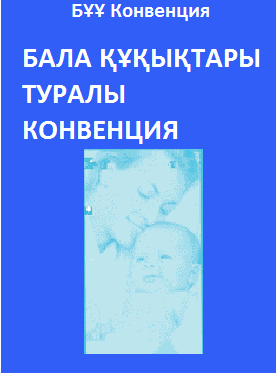 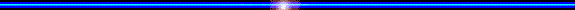 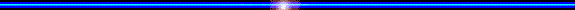 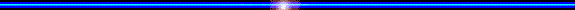 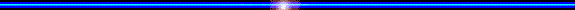 ІІІ тур
“Ертегі” бекеті
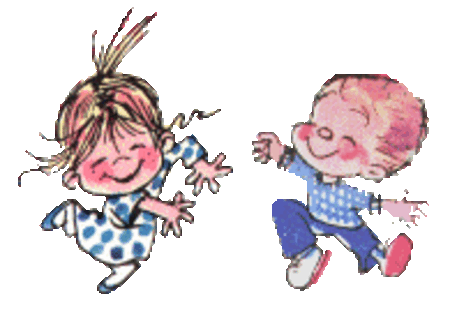 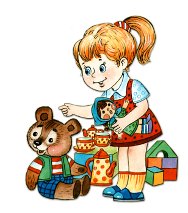 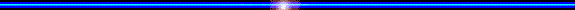 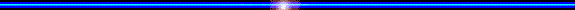 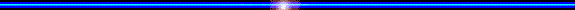 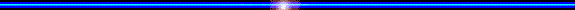 ІV тур
«Мақалды 
жалғастыр»
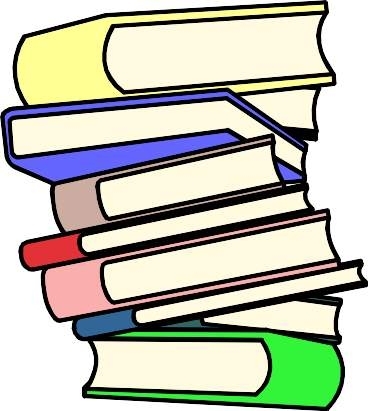 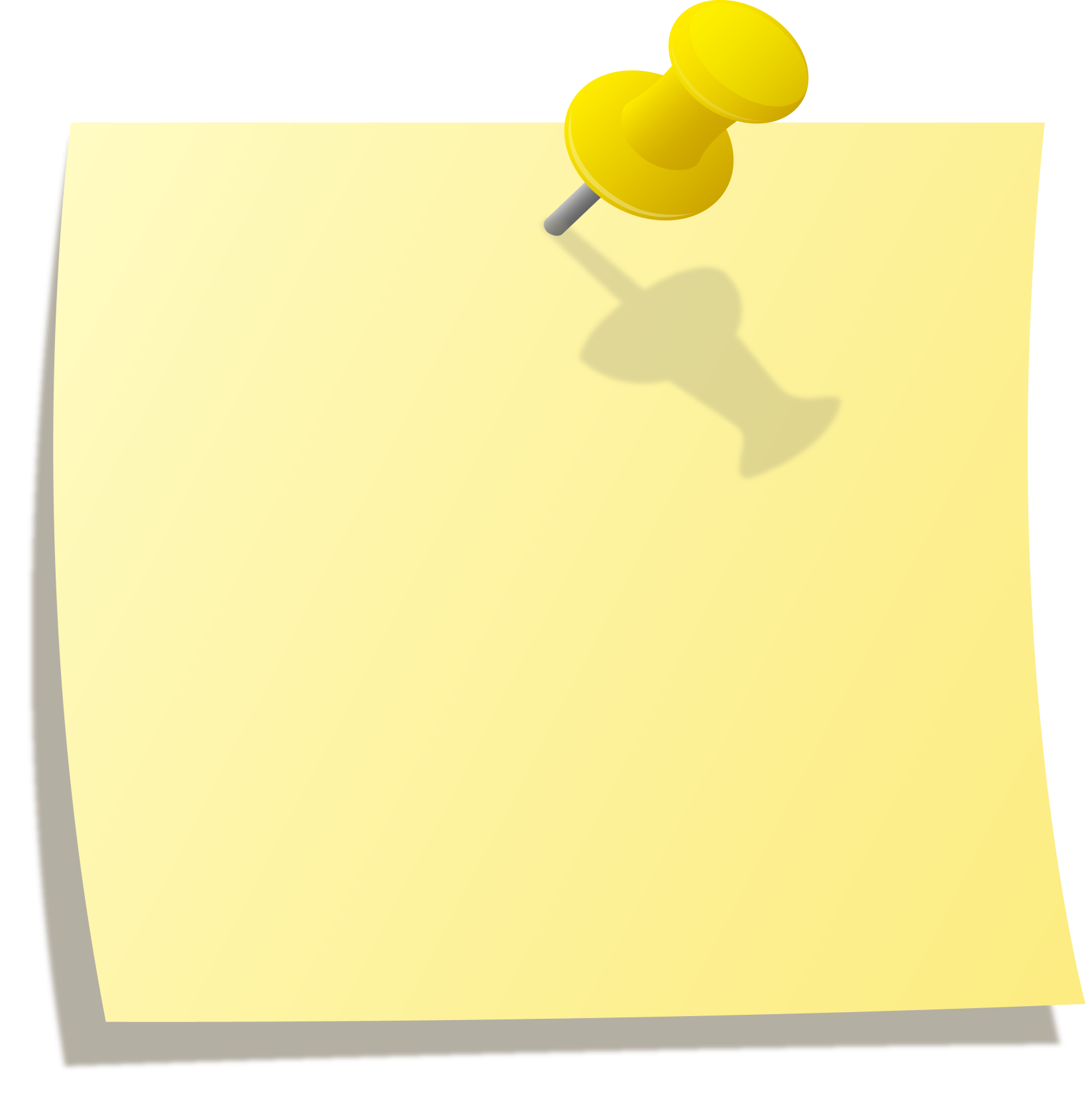 1.  Әдепті бала - ата –анасын  мақтатар,
Әдепсіз  бала – ата- анасын қақсатар.
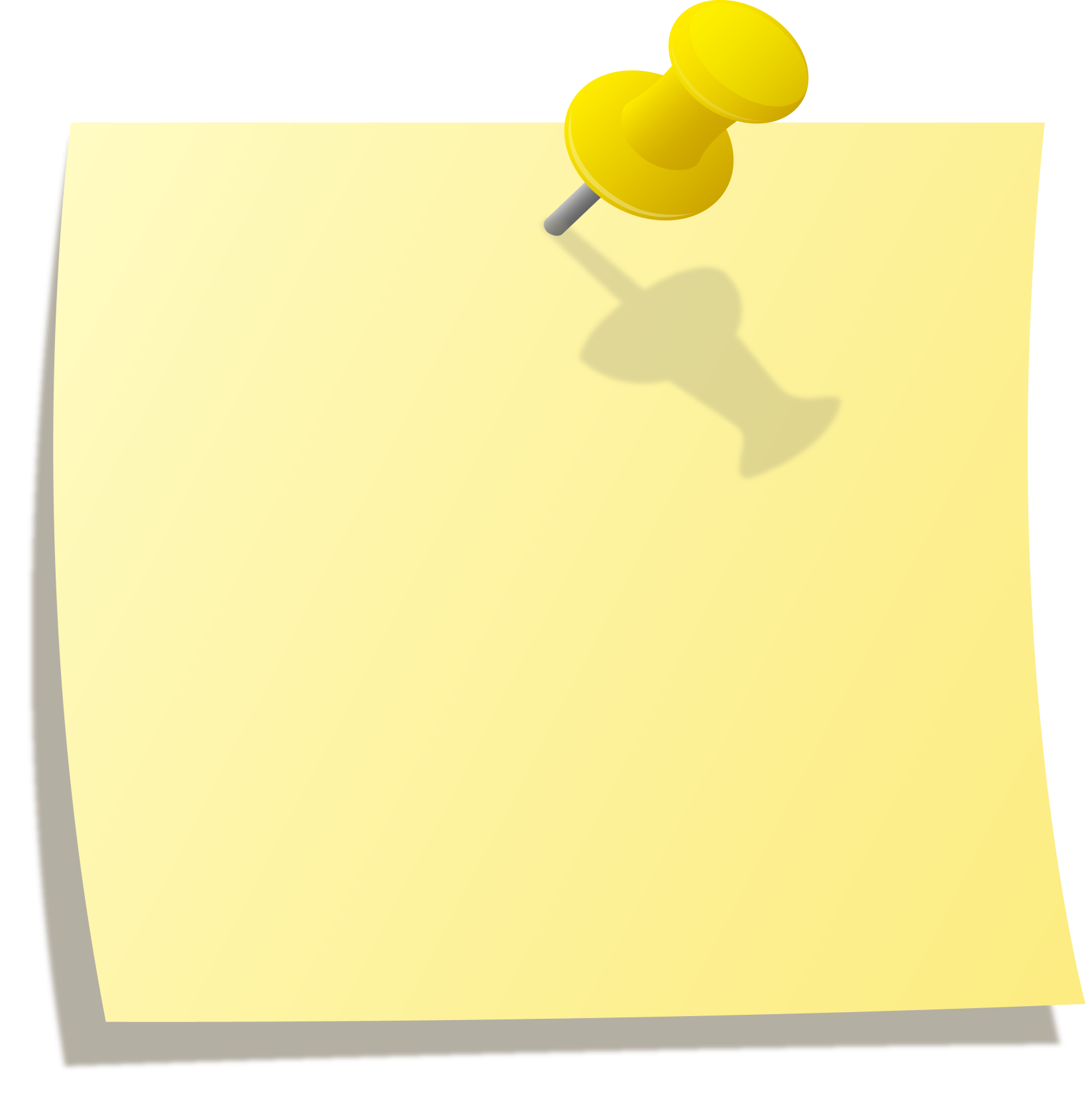 2.  Әдептілік белгісі,
Иіліп сәлем бергені
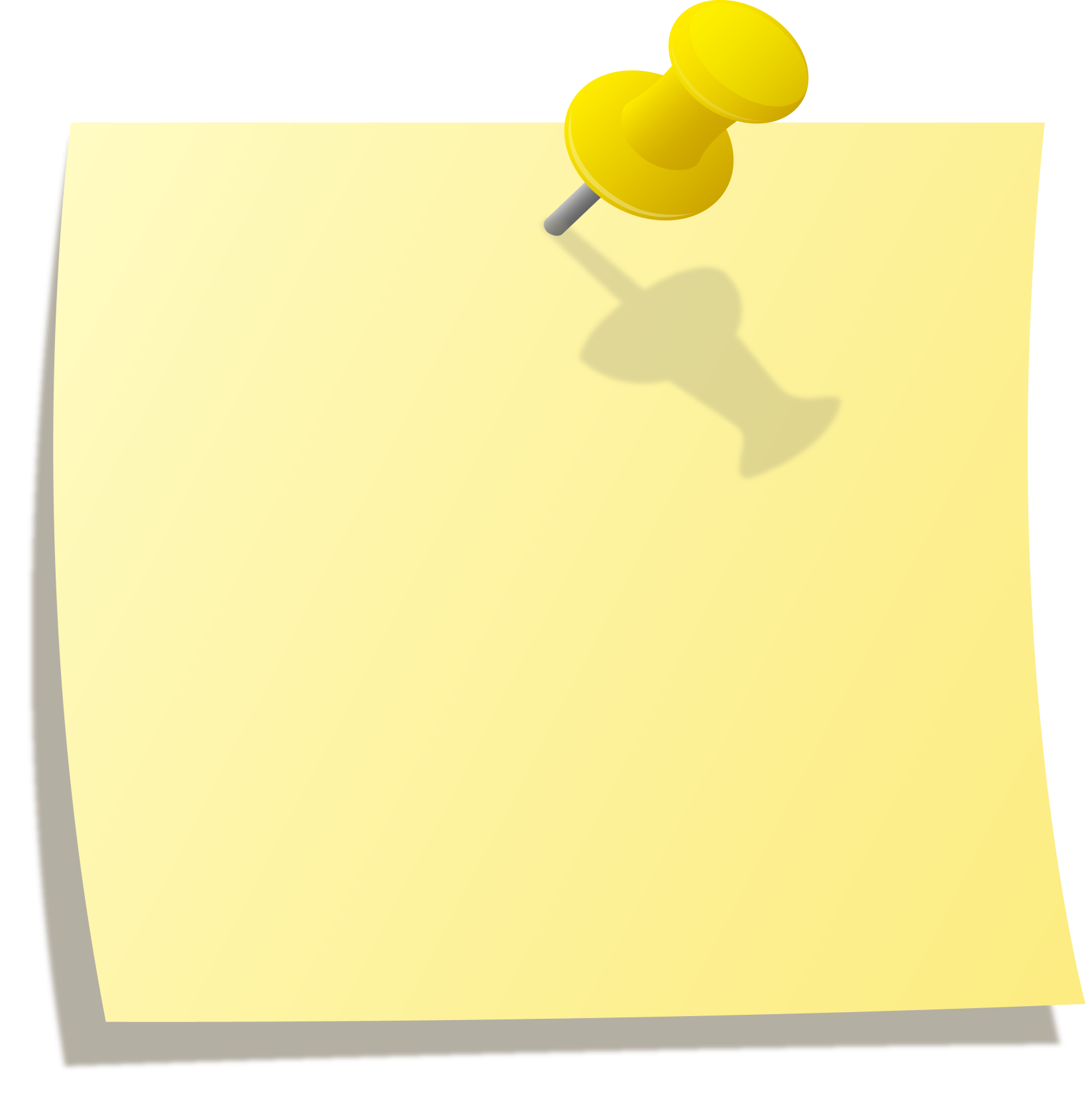 3. Ашу –дұшпан, 
ақыл - дос
Ақылыңа ақыл қос
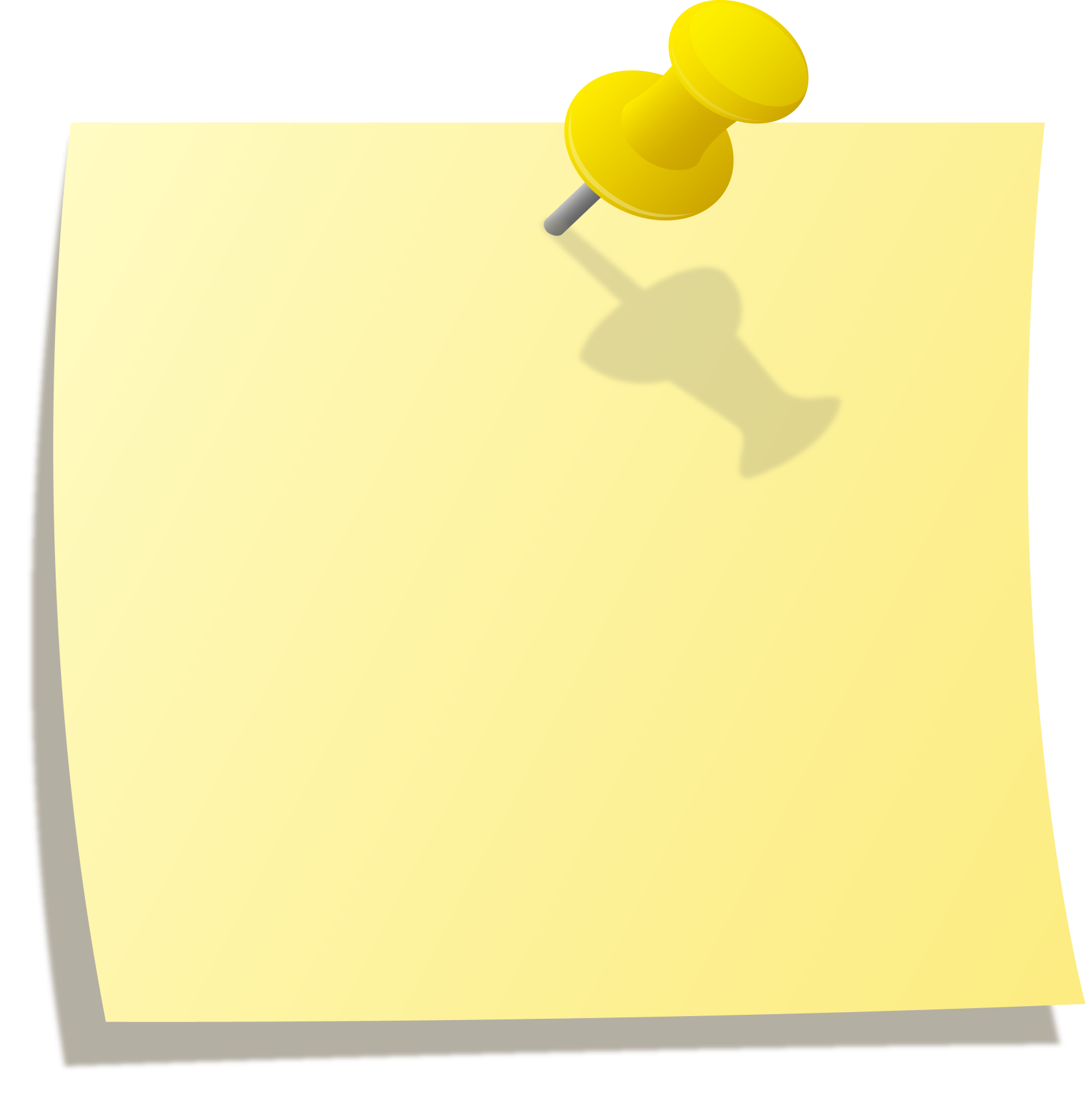 4. Сіз деген – әдеп,
Біз деген - көмек.
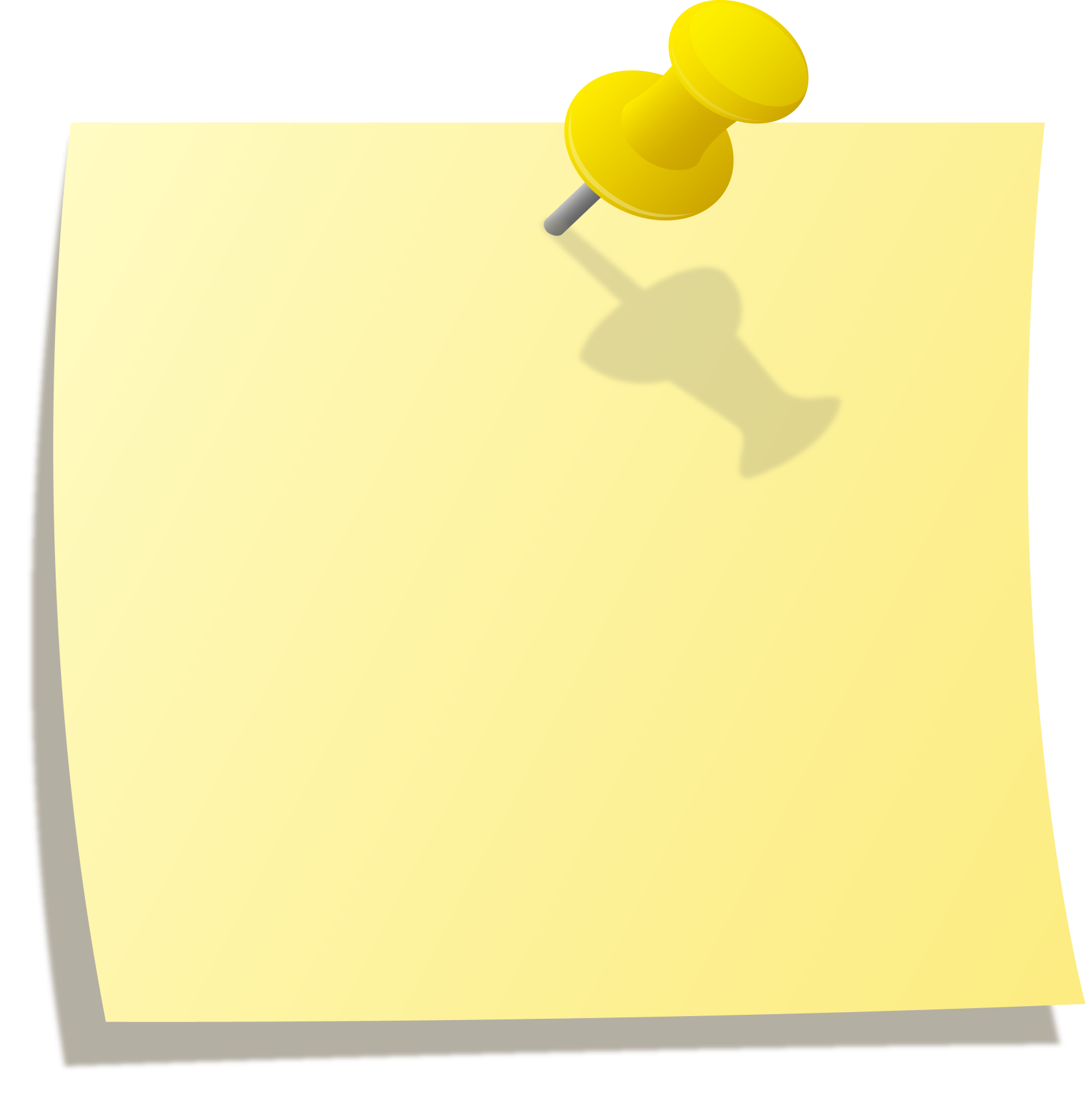 5. Ұрлық түбі -
қорлық
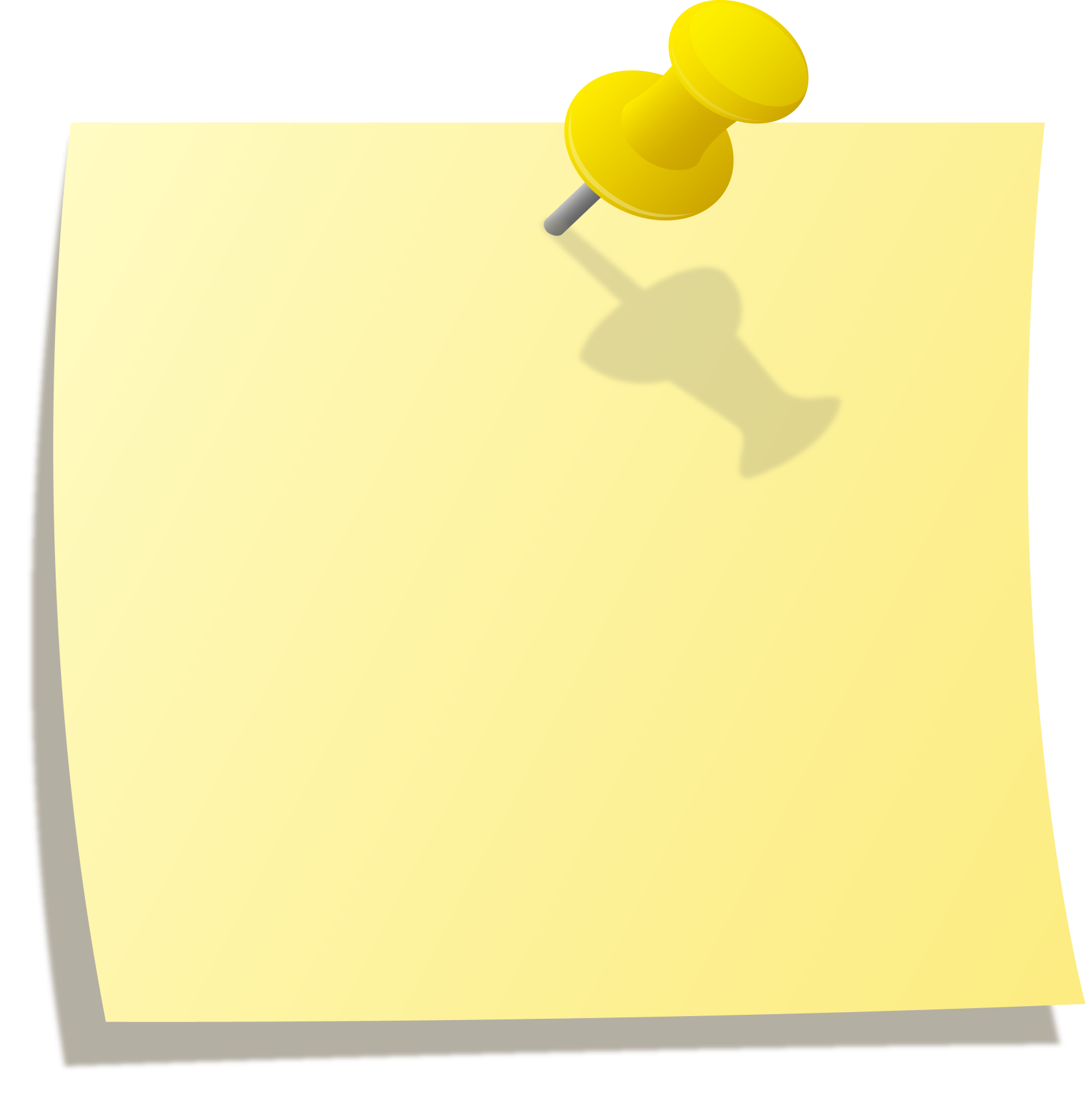 6. Кішіден
 ізет -
Үлкеннен 
құрмет
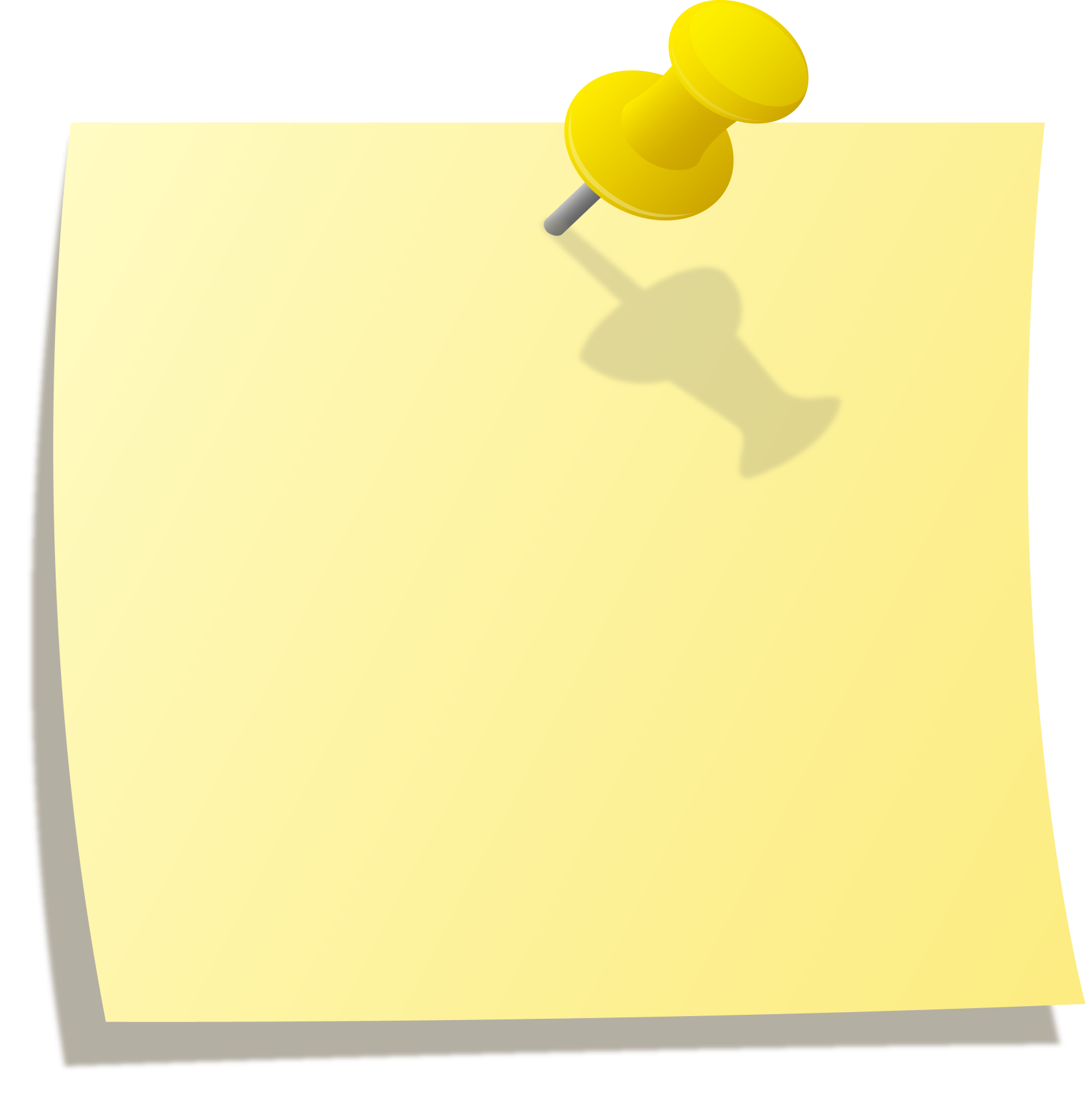 7. Әдепті бала кездессе, сәлем берер бас иіп,
Әдепсіз бала жолықса, өте шығар кекиіп
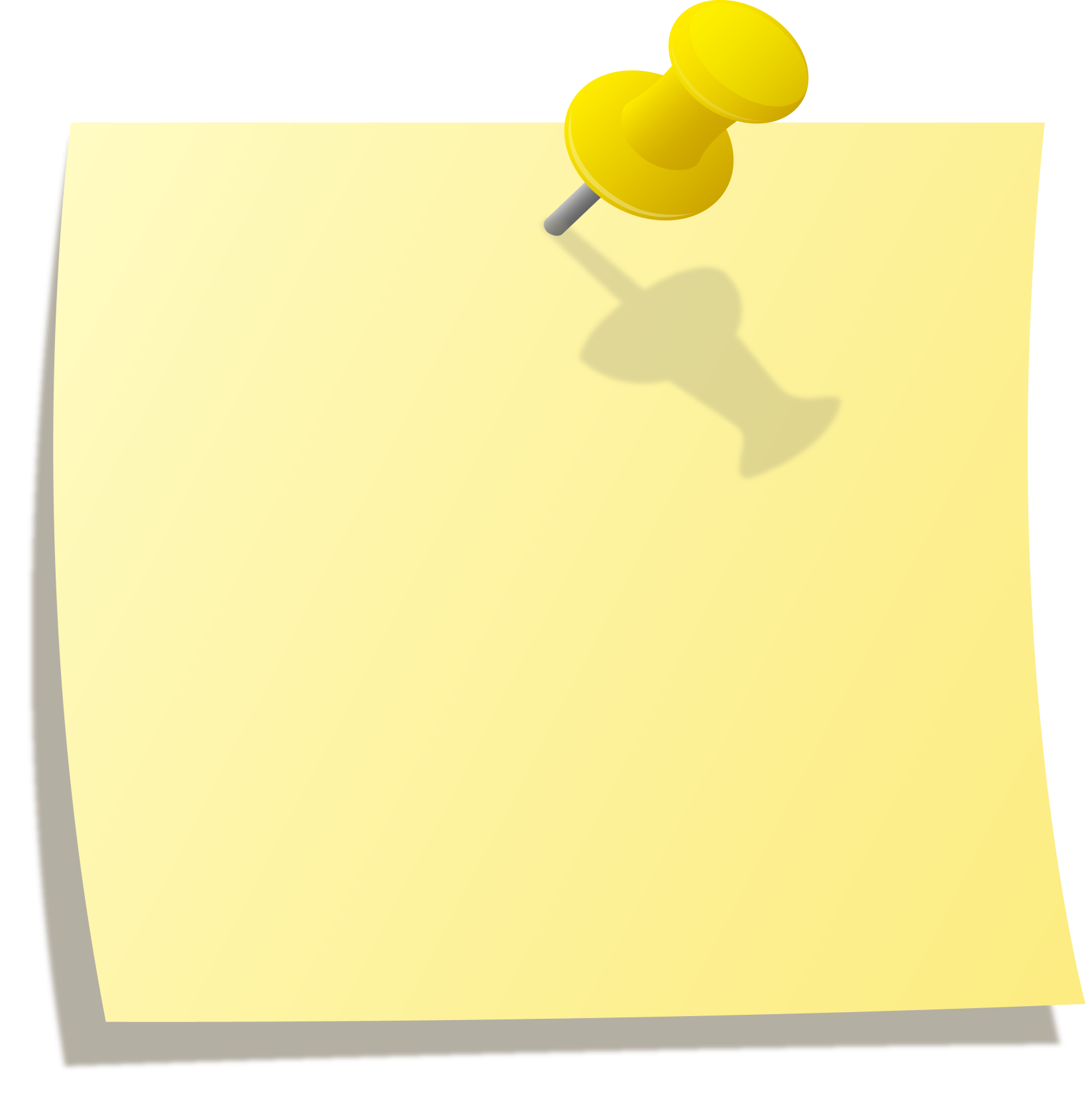 8. Жақсыдан үйрен,
Жаманнан 
жирен
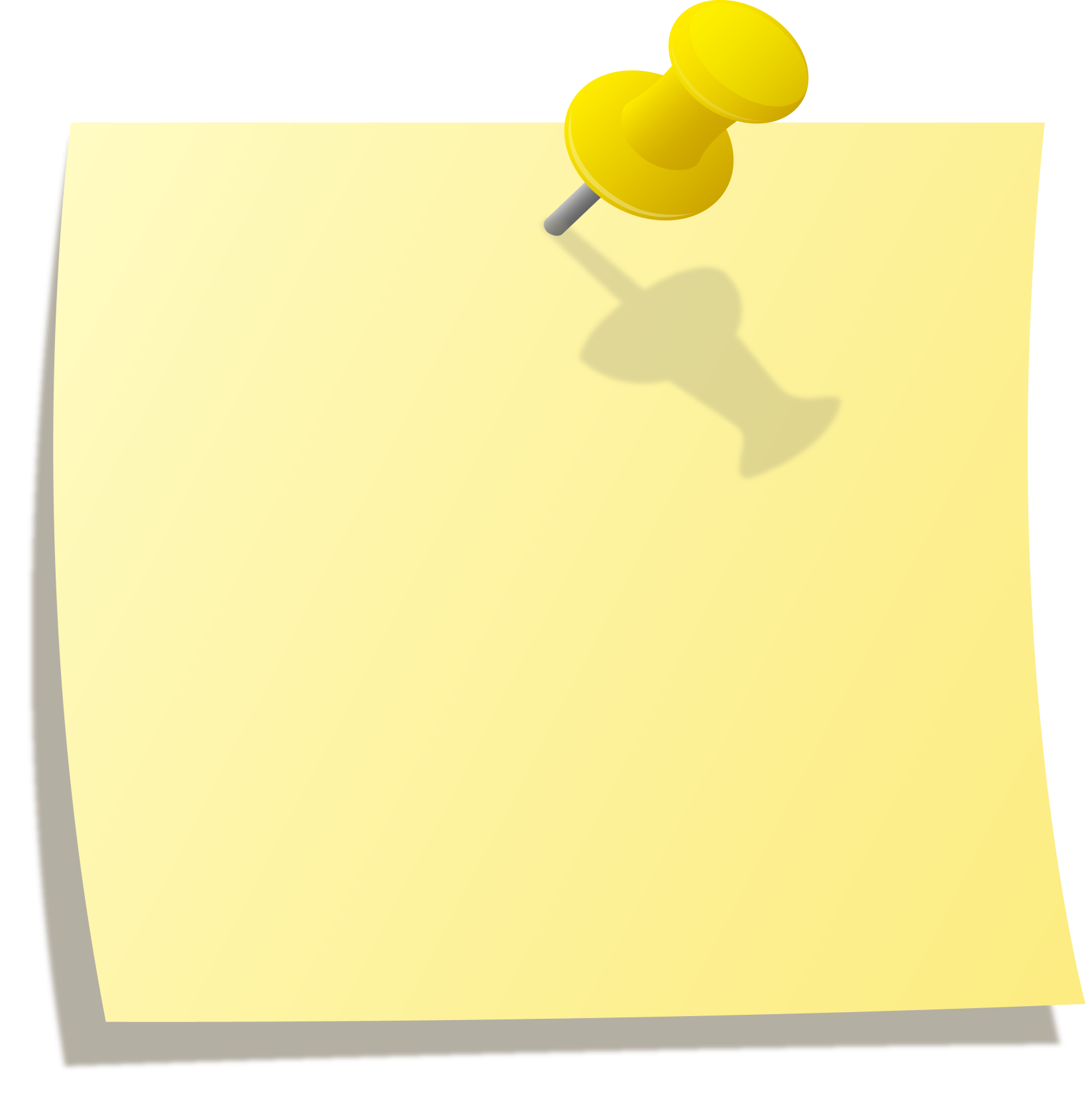 9. Әдепті бала жол сілтейді,
Әдепсіз бала 
қол сілтейді.
соңы
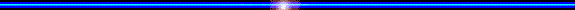 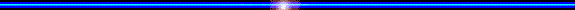 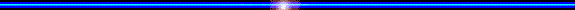 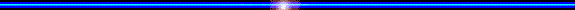 V тур
“Бәйге”